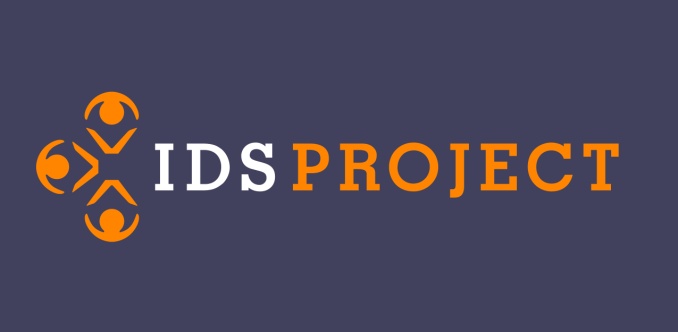 Strategic Planning
Strategic Planning

Priority Set? 
ALIAS – Future of ALIAS – OCLC Integrated Fulfillment
Best Practices & Mentoring
Branding & Marketing
GIST
IDS Search
LAND
Membership; medical, public, outside NY, article only, growth/limit to scalability
Partners: vendors & library groups
Project Management
Statistics & Metrics: TPAM 2, SUNY CCD, etc.
Sustainability; grants, infrastructure, etc.

Advisory Committee
Don’t worry, the pain is temporary.
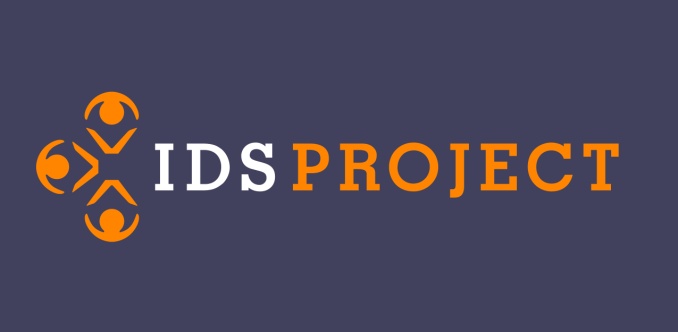 Strategic Planning
Any clear winners?
Anyone want to share comments about these priorities?
When & How do we cooperate on this? – next steps…
The Votes…

Priority Setting
18 Sustainability; grants, infrastructure, etc.
15 Statistics & Metrics: TPAM 2 etc.
14 Best Practices & Mentoring 
12 Membership; medical, public, outside NY, article only, growth/limit to scalability

1 Advocacy
5 ALIAS – OCLC Integrated Fulfillment 5
1 Branding & Marketing
7 Community
2 Experimentation
4 GIST
4 IDS Search
4 LAND
2 Partners: vendors & library groups
5 Project Management
5 Support
[Speaker Notes: Feedback: 
Health Sciences would have to pay OCLC subscriptions if they use OCLC in lieu of DOCLINE.
Not all Directors are aware of conference, should be encouraged by other Directors. Also different listserv suggested.
Top 4 are apples and oranges to other priorities in the voting.]
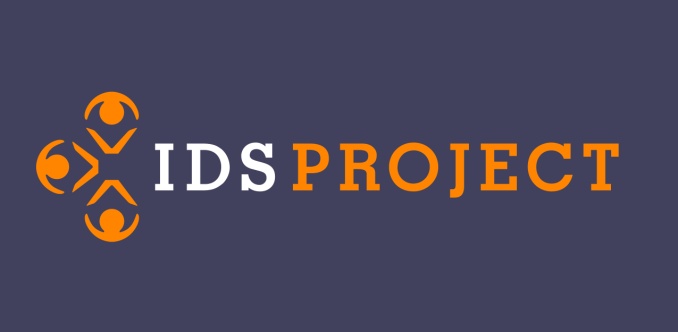 Strategic Planning
Forming an IDS Project Advisory Committee

Why? 
	Although we set priorities earlier, transforming options into strategies that work with vendors, action and implementation plans will need review periodically.

Goals
7 advisors to meet with IDS Project team to discuss options and help inform strategies

Small time commitment (it’s not that awful…)
meet 4 times a year – using webinar software – look, no travel necessary.
rotate every 2 years – it’s temporary

Volunteers? 
Email Ed – selection will be based on the need for a variety of library types represented.
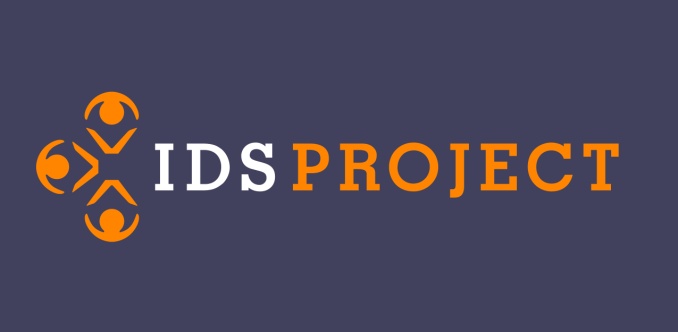 Strategic Planning
How do we encourage, dedicate, and support cooperative solution making?  

and

What is the administrator’s role in this community?
Last group work – I promise
20 minutes and then quick report back…
[Speaker Notes: Feedback: 
Others host conference or assist in planning.
Where is Admin and Doc Del in relationship to organizational distance.
Admin: market awareness, provide resources and training to work with staff, meeting with just Directors.
Admin Conference ideas: Psyche of support, send employees to conference, Directors need to know to lead and talk with peers, phone call to non-attending peers, clarify why Directors should be here.  Social Contract.
Directors buy into vision – empowering Directors.]
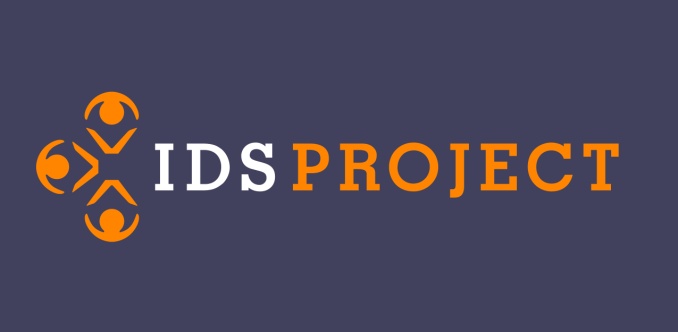 Strategic Planning
Strategic Planning

Priority Set? 
ALIAS – Future of ALIAS – OCLC Integrated Fulfillment
Best Practices & Mentoring
Branding & Marketing
GIST
IDS Search
LAND
Membership; medical, public, outside NY, article only, growth/limit to scalability
Partners: vendors & library groups
Project Management
Statistics & Metrics: TPAM 2, SUNY CCD, etc.
Sustainability; grants, infrastructure, etc.

Advisory Committee
Don’t worry, the pain is temporary.
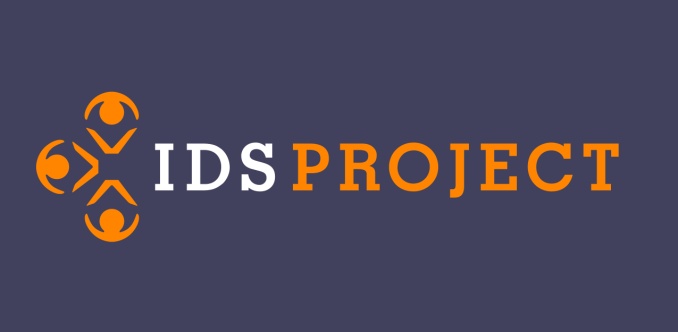 Strategic Planning
Conclusion & Next Steps
What did we do well at this conference?

What could have been improved? 
	(What were you hoping for?)
[Speaker Notes: Feedback:
Seating in rectangle better than clusters; hands on training labs; big blurp – all news in intro too much – implications needed to be spelled out more.  Logistics are dynamite. Tracks are excellent. More days, not video or webinar.  Social interaction important.]
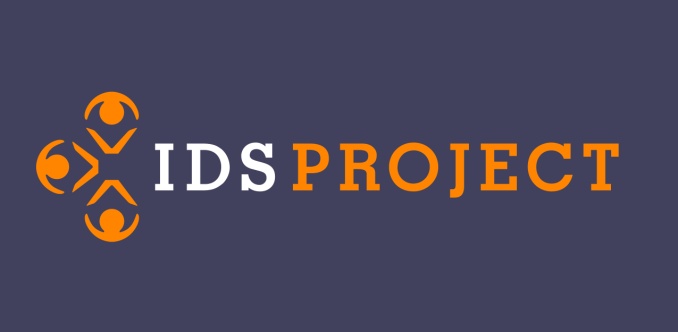 2nd Chance for Information Sharing
There is always time to share what’s new and important, so, before we depart, 2nd chance…

Anyone want to share what’s new and important at your library (organization)?
If not today, remember to let IDS-L know what’s new from time to time…
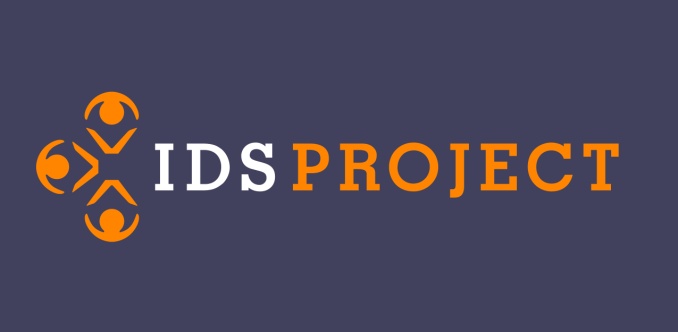 Discussion
Each table choose one to discuss for 10 minutes…

Describe the importance of community in the IDS Project as a narrative.

Imagine you are a marketing firm hired by the IDS Project libraries to create a new brand – what would you recommend?
[Speaker Notes: Not done.]